Findings from key informant interviews
Presented by Drs. Dallas & Debra Stout
January 11, 2010
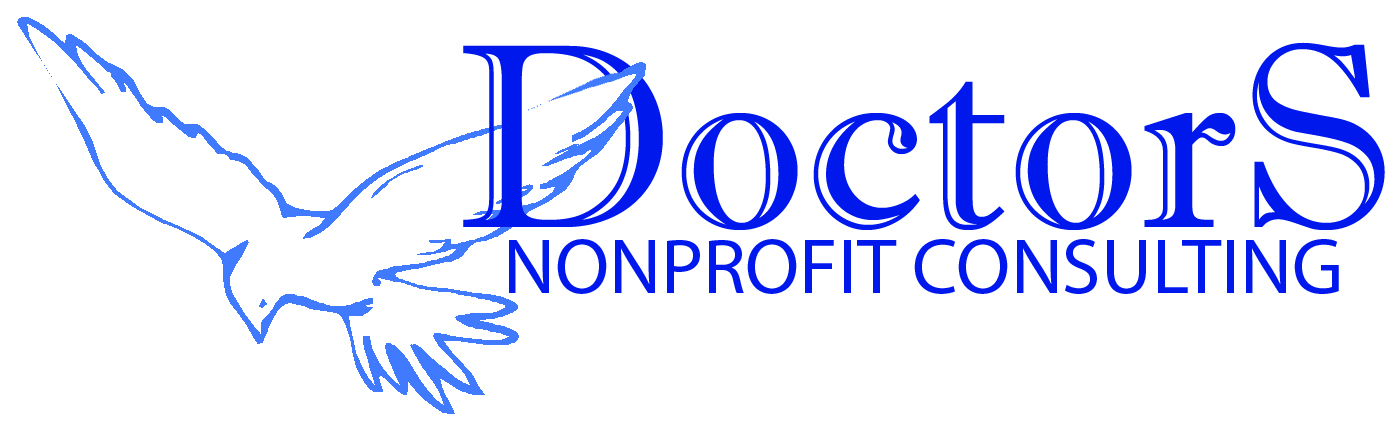 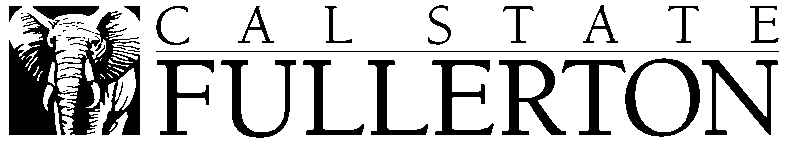 Overview
Started here with a historical overview of gang prevention programs in OC
Shared last time what the community had to say on this issue
Today we will share what you had to say
© 2010  DoctorS Nonprofit Consulting
Methodology
Created an interview tool based on grant needs
Invited all Stakeholders to be interviewed
13 agreed to take part in the process
1 retired before we started
12 interviewed between Oct & Dec 2009 
Represent Countywide, Regional, & City Law Enforcement Agencies
Educational and non-profit agencies
© 2010  DoctorS Nonprofit Consulting
Common Concerns
Families/Parents in trouble
Use of internet to promote gang lifestyle & recruit younger/new members
Mobility of gang members
Lack of youth responsibility, society promoting “extreme lifestyles,” poor role models 
Not much to counter any of these
Understanding social & cognitive reasons behind gang behavior
Violence
Recidivism
© 2010  DoctorS Nonprofit Consulting
Gaps
Lack of a coordinated, countywide effort
Lack of early prevention programs (K-3)
No intervention programs for youth under 14
Suppression vs. prevention dollars spent
Little social change happening
Overcrowded schools
Not enough places for kids to go/things to do
Lack of positive minority roll models in community
Lack of re-entry/job training programs
© 2010  DoctorS Nonprofit Consulting
Strengths
More awareness that the issue exists
Community awareness that it’s not “just” law enforcement’s job to fix
Law Enforcement seeing value of prevention
Collaboration of efforts between County & City programs & CBO efforts
People willing to do this work
Willingness of law enforcement to work together
Numerous CBO’s with promising practices
Those creating neighborhood success seem to be doing the best
Better laws – Truancy, Graffiti, “zero tolerance”
© 2010  DoctorS Nonprofit Consulting
Training of Staff
Police/Sheriff Academy have gang segments
Ongoing (in house) : Roll Call, Patrol Updates, Internal Briefings
OC Gang Investigators meeting (DA’s Office)
Cal-Gangs & State Prison System
State & Federal Law Enforcement associations 
Conferences and trainings as they come along
Not really enough Community Based resources
© 2010  DoctorS Nonprofit Consulting
Trainings Offered to Others
“Gangs 101” and other types of overviews
“Is your child at risk”
Taught by a police officer paired with a parent
Community updates – gang patterns of what’s going on
Power of collaboration
© 2010  DoctorS Nonprofit Consulting
Training That is Needed
How to work with the younger children
Emerging technology
How to match resources to people in need
Training for youth 
Team training/collaboration between law enforcement, education, FBOs & CBOs
Emerging international challenges; Mexican & Latin American gangs
Early gang prevention in the schools (K-3)
© 2010  DoctorS Nonprofit Consulting
Funding & Limitations
No direct specialized State or County gang prevention funding at this time 
All gang work from general budget allotments.
Some Juvenile Justice Act money used by Probation for individual gang cases as needed (after arrest) 
Cost sharing agreements between law enforcement and other government agencies/CBOs 
Fire Authority, CSP
Law Enforcement can help CBOs bring money in
OC Reentry Partnership, GRIP
CBOs & Schools using a variety of violence and drug prevention grants
Challenge: models supported by research not always interesting to funders
© 2010  DoctorS Nonprofit Consulting
Guidelines/Protocols Used
Arrest, suppress, and incarcerate
Federal & State laws, municipal codes
County Policy Manual, Injunctions & internal mandates
Comprehensive & local is best approach
CBO’s often push a strict “gang neutral territory” mentality for all programs
Goal is to change behavior to reduce crime
Challenge inherent in working with gang members

Developed over time, reviewed annually, updated as necessary
© 2010  DoctorS Nonprofit Consulting
Support for this Effort
Law enforcement extends credibility by attending the meetings
By being involved, a collaborative partner
By helping funding sources to work together
We can help with resident engagement
Access to apartment managers group meetings
Sharing our expertise: projects, programs, and ideas that have worked well
Providing meeting or conference space
Access to current or past gang members
© 2010  DoctorS Nonprofit Consulting
Current Data Collection
We collect all kinds of gang related data; membership, monikers, tattoos, associates, etc.
Countywide “Cop-Link” database (not public*)
 Allows one agency to enter a name to see if the kid has “hits” elsewhere in the County
Statewide “Cal-Gangs” database for gang related crime (not public*)
DA’s databases (not public*)
DOJ/FBI stats (public)
CBOs have intake data  
*Law Enforcement’s challenge is in sharing info that could create public safety issues.
© 2010  DoctorS Nonprofit Consulting
Data/Research That Might Be Helpful
Getting access to local crime data can be very difficult for CBOs
Localized mental health data
Violence related calls by neighborhood
Risk factors and parenting issues of K-3 kids
Reduction of recidivism
Better inter-agency data sharing
Studies on engagement in school as a risk/protective factor
Reasons kids in high risk areas choose not to join gangs
There is a need to locate resources for research
Connect efforts with local Universities
© 2010  DoctorS Nonprofit Consulting
Key Findings
Participants indicated that a coordinated, countywide approach would be beneficial to everyone
Interventions need to be targeted at the family and community level
We need to be prepared to start much younger
There is not agreement about funding
There is not agreement about what non-confidential data can and/or will be shared
© 2010  DoctorS Nonprofit Consulting
Interesting Ideas
“Prevention Czar” – Charged with bringing grant dollars into County
Resources are available, businesses will give when asked
A way to publicize Countywide the gang prevention success stories we do have
Certification program for gang prevention workers (like drug counselors)
Citizen Academies for gang prevention work
Why not collect gang data for youth like child abuse
Database of all the kids in prevention programs?  
This would allow us to see which interventions work and which don’t
© 2010  DoctorS Nonprofit Consulting
Contact Information
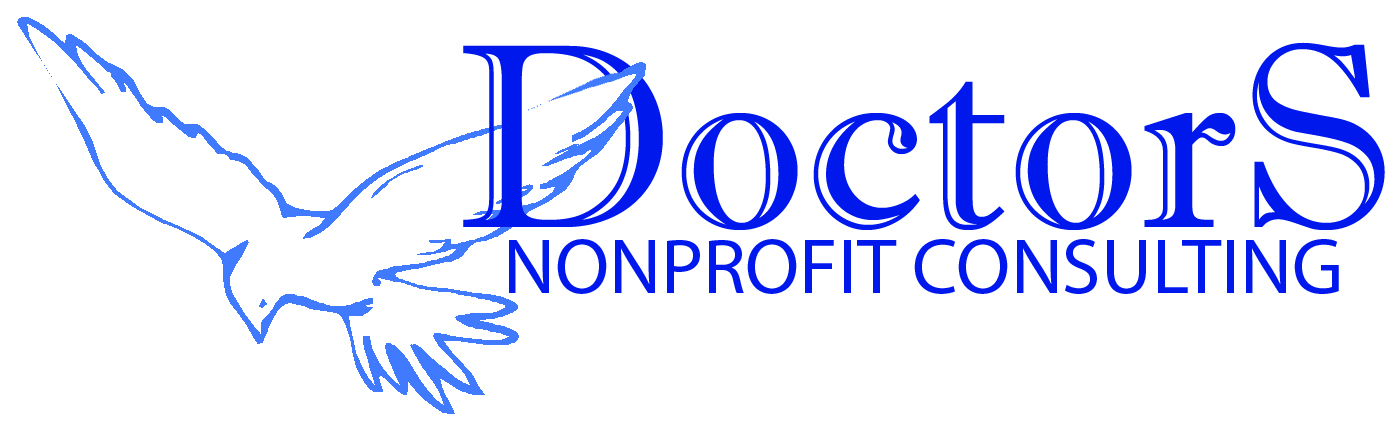 www.doctorSconsulting.org
Dallas M. Stout, Psy.D.
(714) 356-2796 
doctordallas@aol.com
Debra L. Stout, Psy.D.
(714) 356-2798 
doctorstout@aol.com
© 2010  DoctorS Nonprofit Consulting